Open-Ended Pipe

How can this make noise?
	-hit with a mallet
	-blow into one end

Both ends of the pipe will vibrate. 

A vibrating section of a material is an 
antinode.

The length between two antinodes is ___ λ.

Thus, L = ½ λ
1/2
Two types of open-ended pipes:
Different pipe length = Different frequencies
When the holes are covered, air
Comes out of the end – long wavelength

When a hole is open, air escapes there 
Instead– short wavelength
Examples of open-ended pipes:
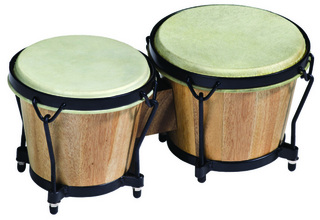 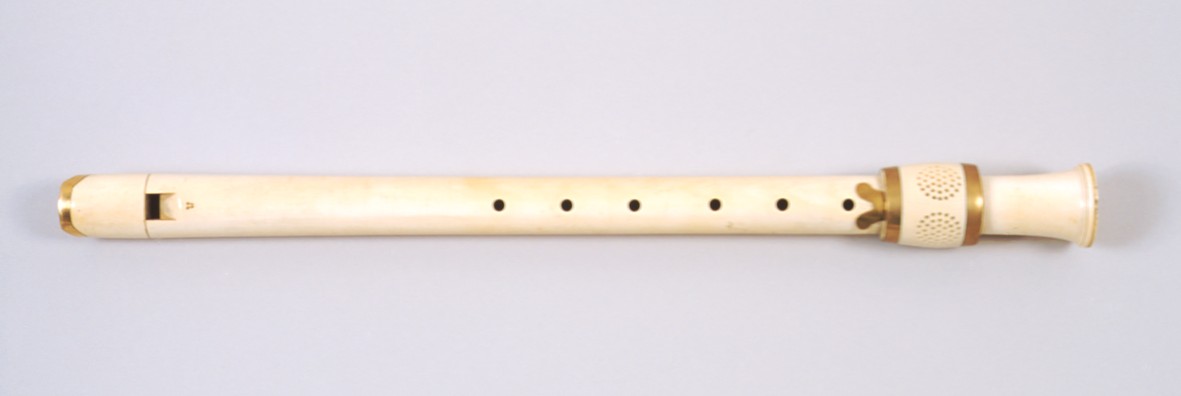 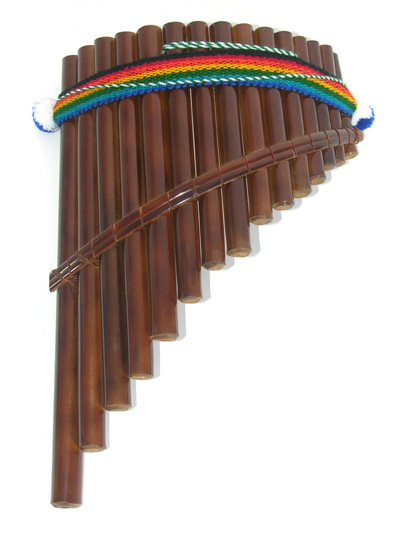 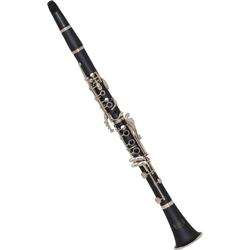 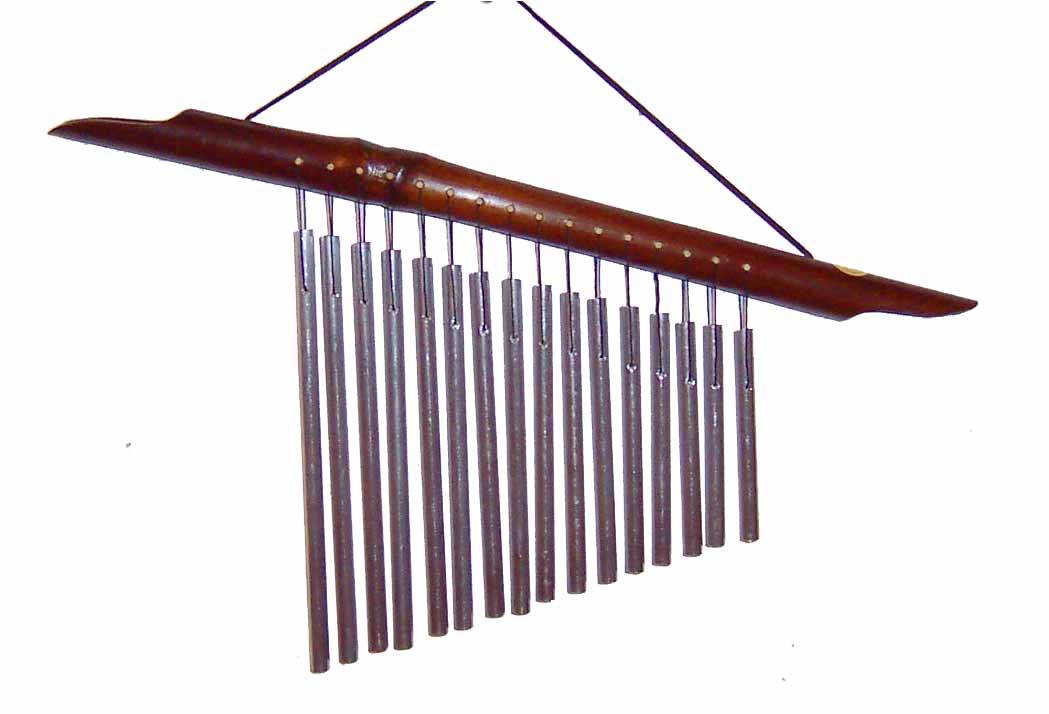 Close-Ended Pipe

How can this make noise?
	-hit with a mallet
	-blow across the top

The closed end will not vibrate. This is a node.

The open end will vibrate. This is an antinode.

The length between a node and a antinode is ___ λ.

Thus, L = ¼ λ
1/4
Examples of close-end pipes:
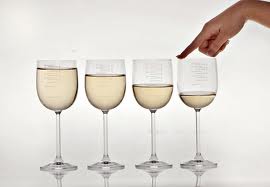 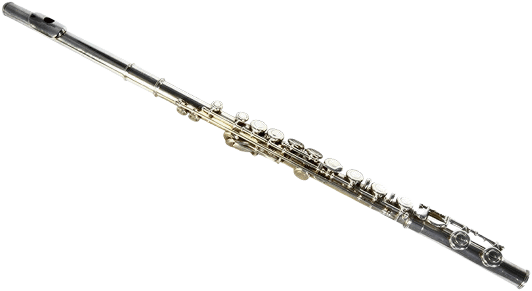 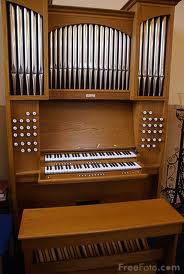 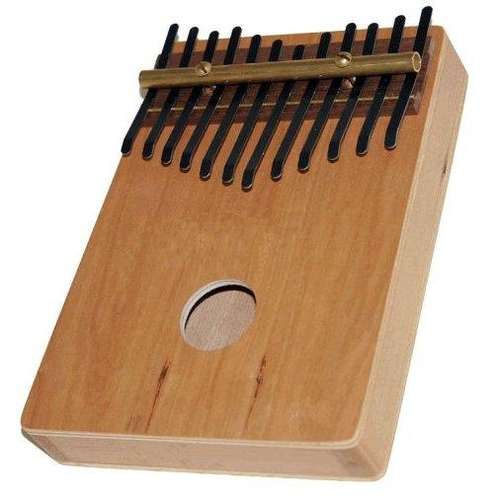 String

How can this make noise?
	-pluck

The ends of the string are fixed. These are nodes.

The center of the string will vibrate. This is an antinode.

The length between two nodes is ___ λ.

Thus, L = ½ λ
1/2
Examples of string instruments:
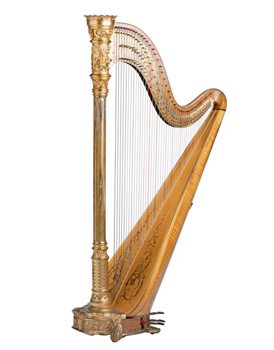 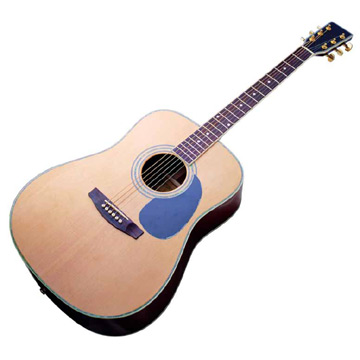 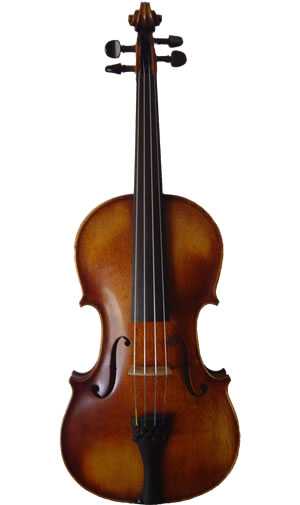 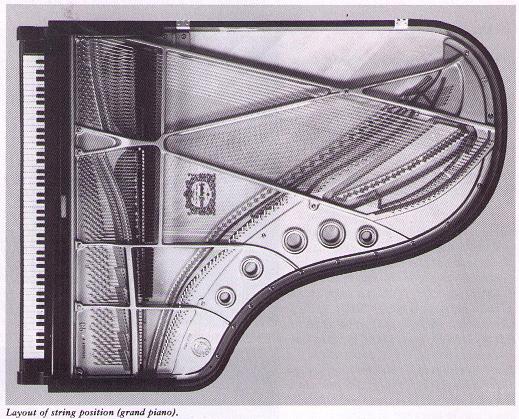